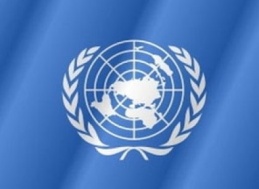 Классный час
Самый Большой Урок в Мире
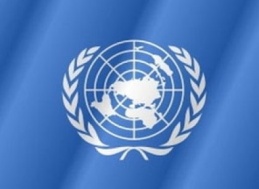 Классный час
Самый Большой Урок в Мире
Приветственное слово В.Ш. Каганова – видео «Самый Большой Урок в Мире» часть 1
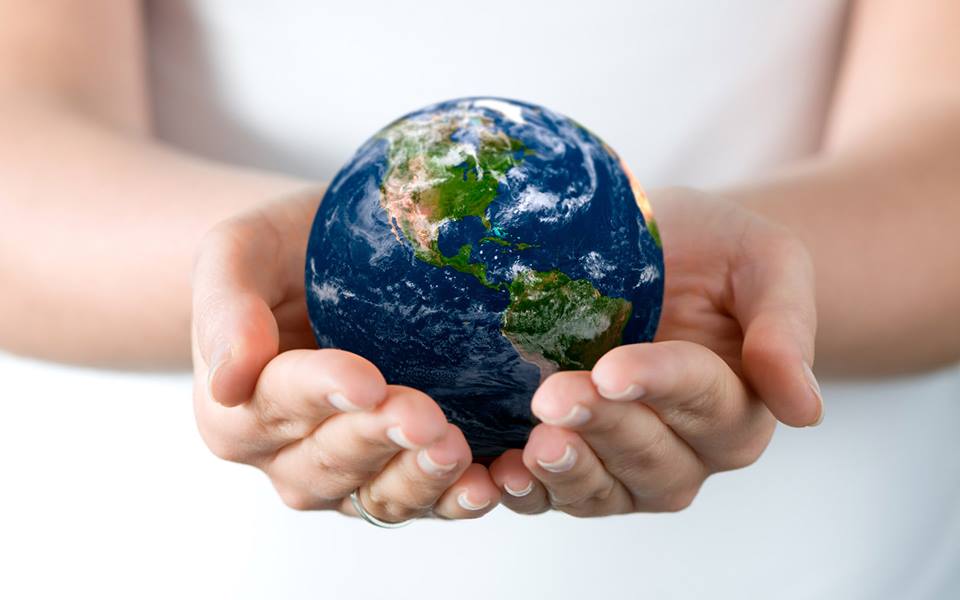 Общемировые цели
ДЕМОНСТРАЦИЯ АНИМАЦИОННОГО ФИЛЬМА СЭРА КЕНА РОБИНСОНА, КОТОРЫЙ ПРЕДСТАВЛЯЕТ ОБЩЕМИРОВЫЕ ЦЕЛИ.
Приветственное слово  В.Ш. Каганова «Самый Большой Урок в Мире» часть 2
Инклюзивное образование
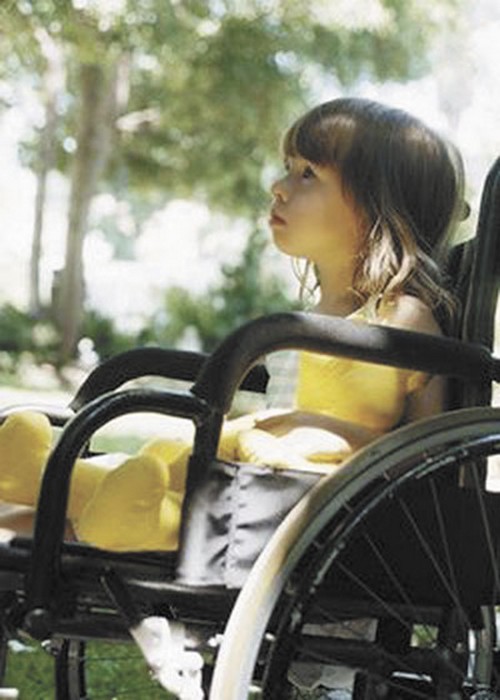 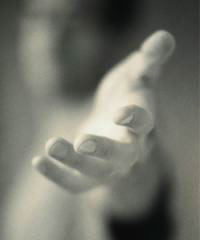 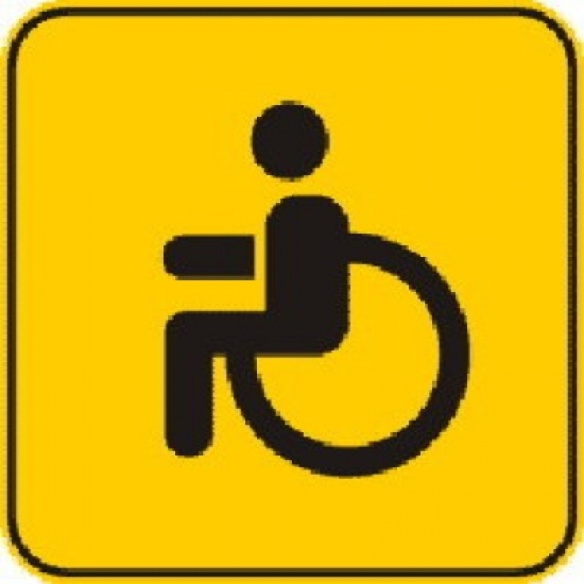 Люди с инвалидностью – люди с ограниченными возможностями, у которых навсегда или на длительный срок нарушены какие-то важные функции организма. Инвалидность дается людям  для того, чтобы с помощью социальных льгот, выплат и других мер сделать их жизнь лучше и приблизить к жизни людей, у которых все функции в норме.
	Люди с ограниченными возможностями нуждаются в помощи и поддержке здоровых людей. Ведь многие становятся инвалидами по трагической случайности. 
	Каждому из нас хочется жить полной жизнью, общаться друг с другом и узнавать новое, и у каждого из нас есть свои особенности. Люди с ограниченными возможностями - такие же люди, как и любой из нас. Они почти ничем не отличаются, только носят очки с толстыми линзами, слуховой аппарат, используют вспомогательную технику для передвижения, специальные книги для чтения,  принимают определённые медицинские препараты или ограничены в приёме некоторой пищи и т.д. И для общения или совместной деятельности с этими людьми требуется соблюдение некоторых правил.  Об этом мы сегодня и будем говорить.
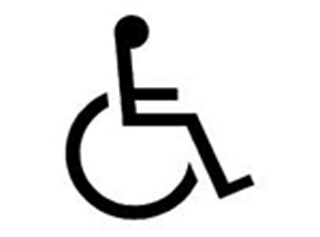 Демонстрация ролика «Инклюзивное образование: Что это такое?
Нарушение зрения. Слепота.
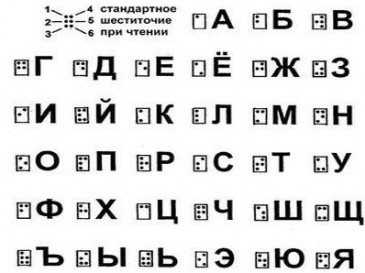 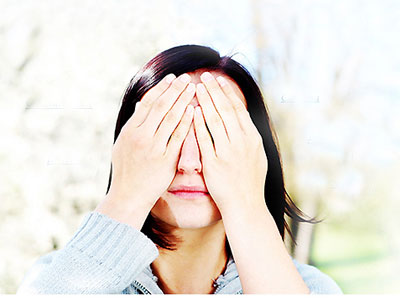 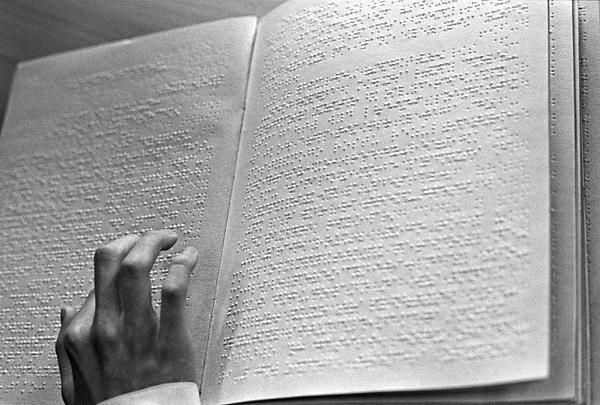 Средства для улучшения жизни:

 шрифт Брайля, используемый в надписях и книгах 
 аудиокниги
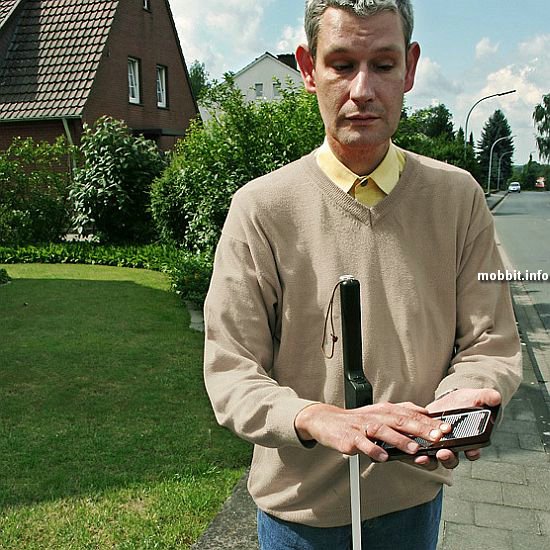 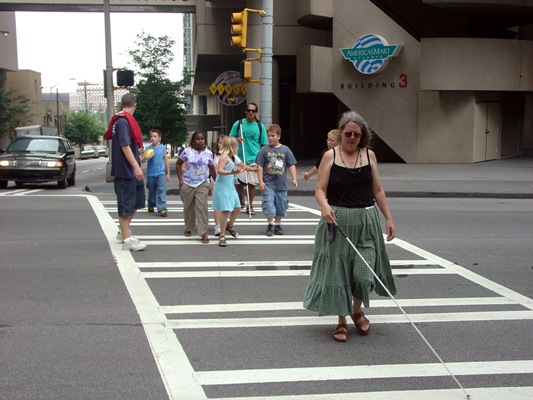 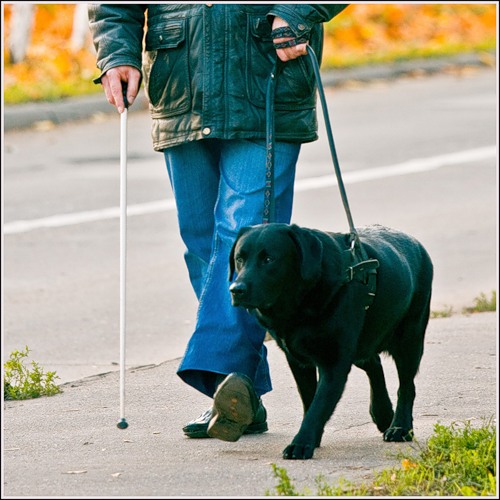 - трости
 собаки-поводыри
 звуковые светофоры
 рельефное мощение улиц
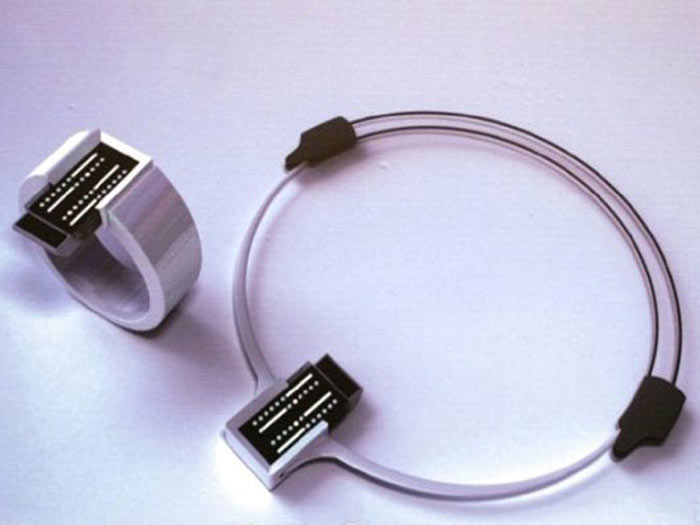 специальные клавиатуры, дисплеи, часы (звуковое сопровождение) 
 сенсорные телефоны
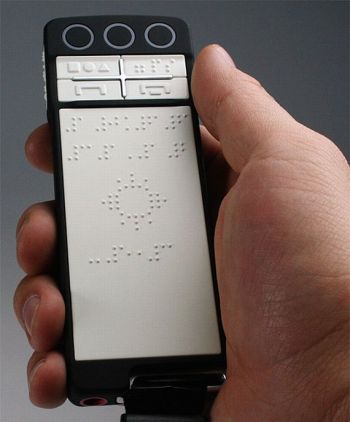 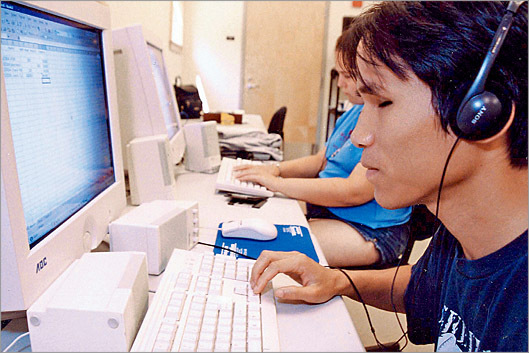 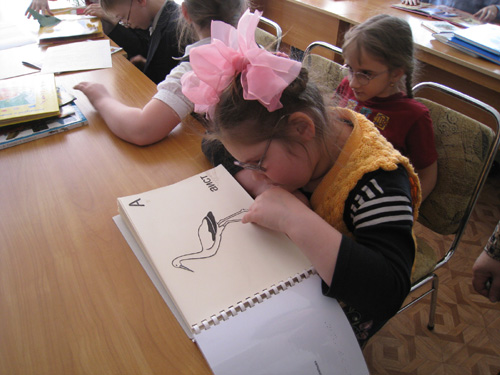 Учеба.
Существуют специальные учебные заведения для слепых и слабовидящих: общеобразовательные, профессионально-технические школы, музыкальные училища, школы массажистов и др. 
	Слепые «видят» пальцами, они читают и пишут по рельефной системе Брайля.
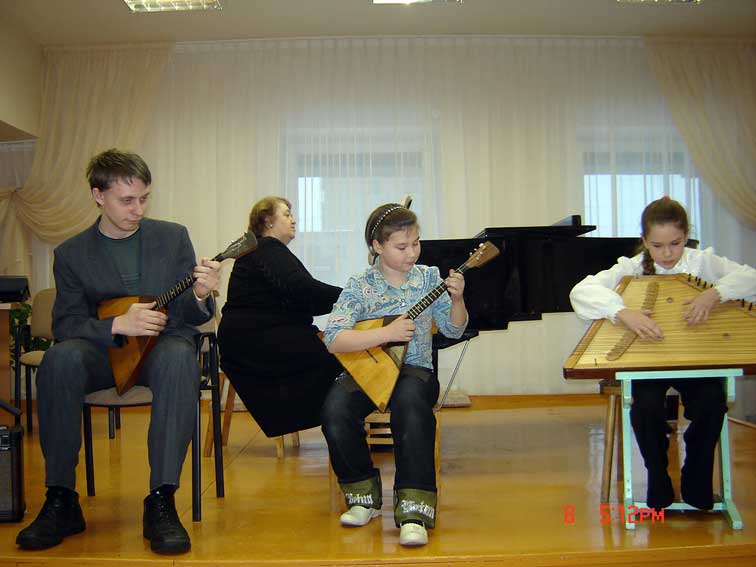 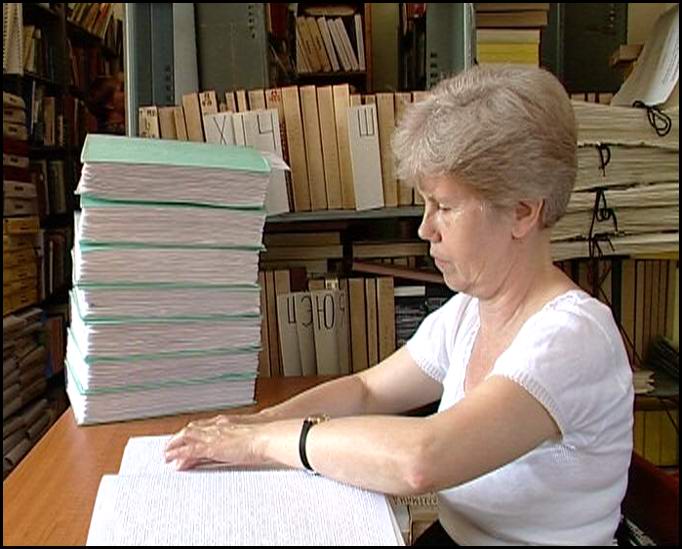 Работа.

	Работа на телефоне (диспетчер) и руками (на производстве, массаж, музыка). В числе изделий, создаваемых слепыми на специальных учебно-производственных предприятиях ВОС, медицинские инструменты, электро- и радиотехнические детали, детали для автомашин и сельскохозяйственной техники и др.
Нарушение слуха и отсутствие речи – глухонемота.
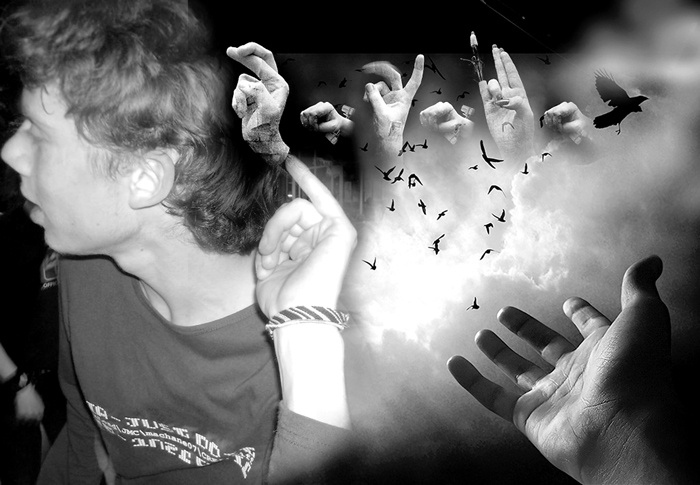 Средства для улучшения жизни:
- слуховые аппараты
 язык жестов
 ТВ: сурдоперевод и титры
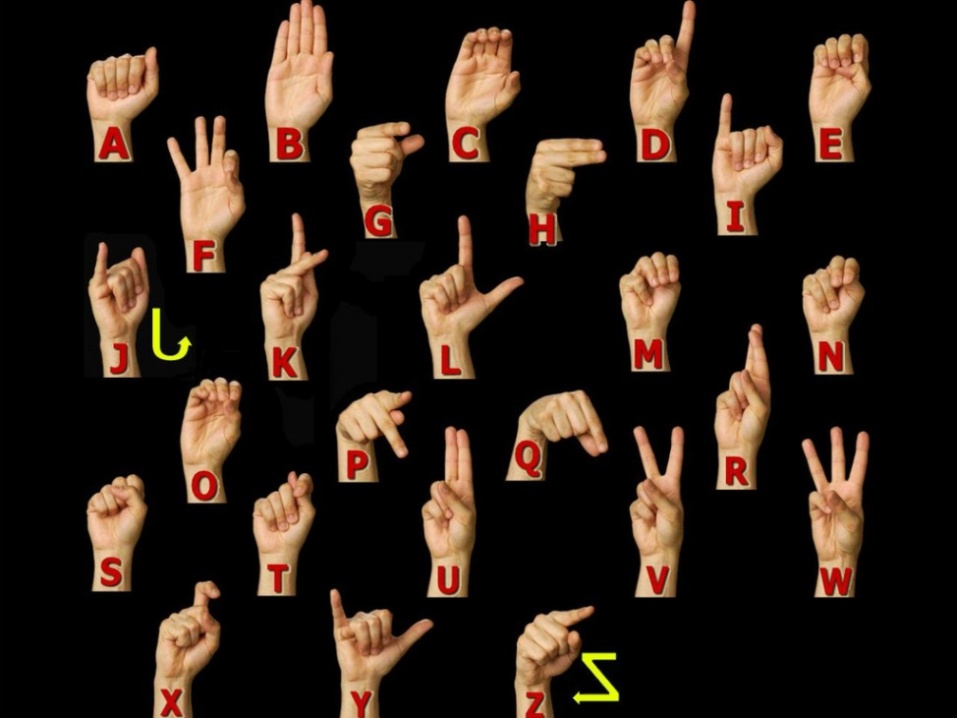 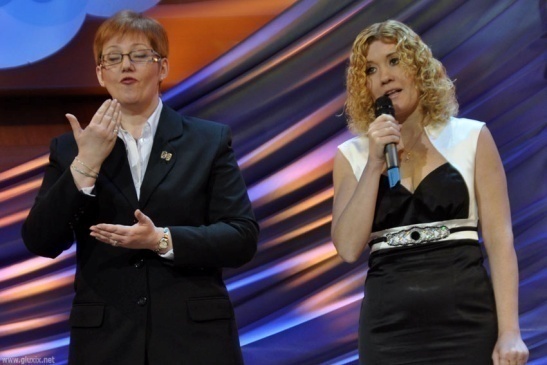 Учеба. 
	Специальные школы для глухонемых.

Работа.
	Ручная работа используется на производстве,  в ремеслах, в сельском хозяйстве, там, где не требуется большого количества общения (например, парикмахер, швея, художник, монтажник)
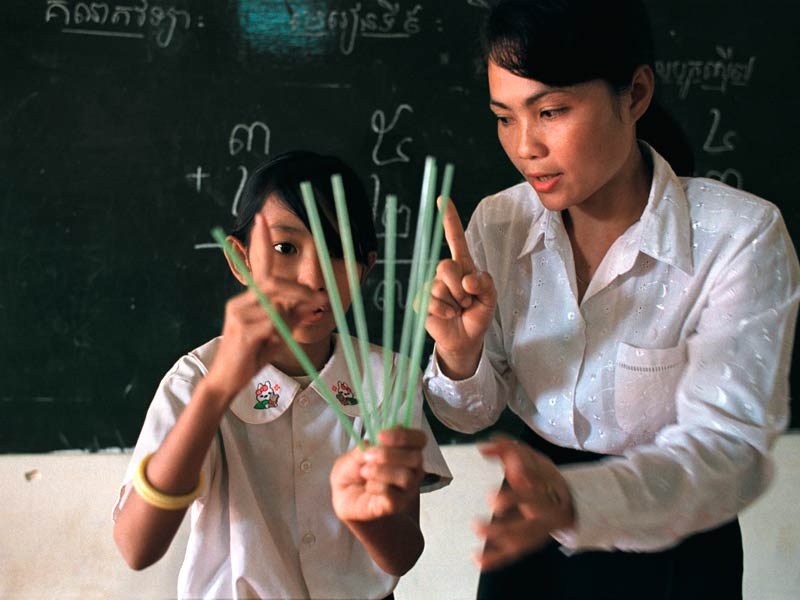 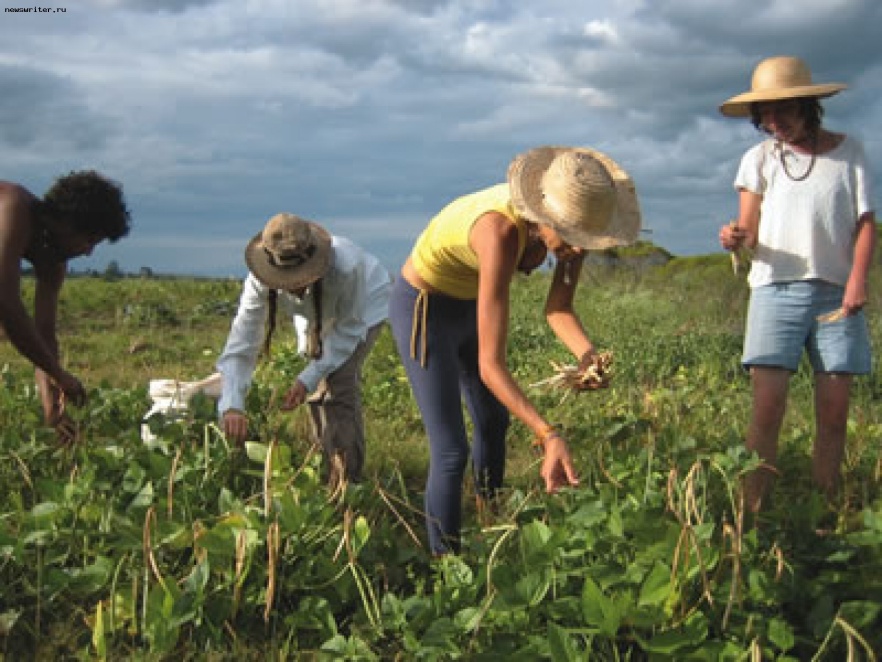 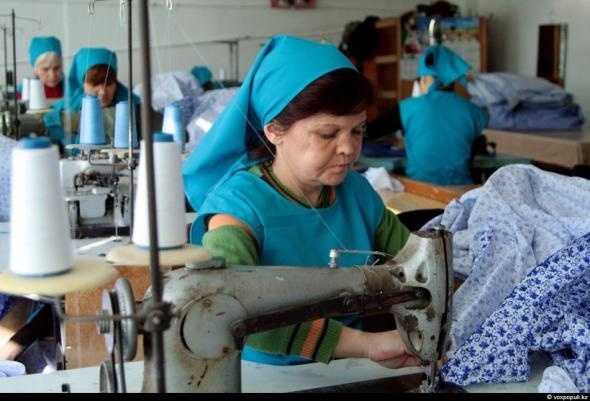 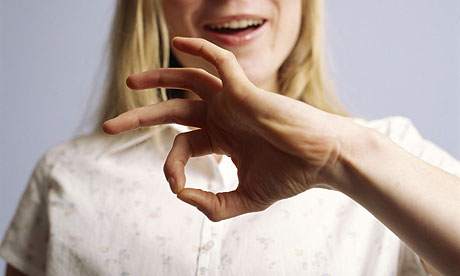 Для общения с теми, кто плохо слышит/не слышит нужно всегда смотреть прямо в лицо и говорить не спеша, они отлично читают по губам.
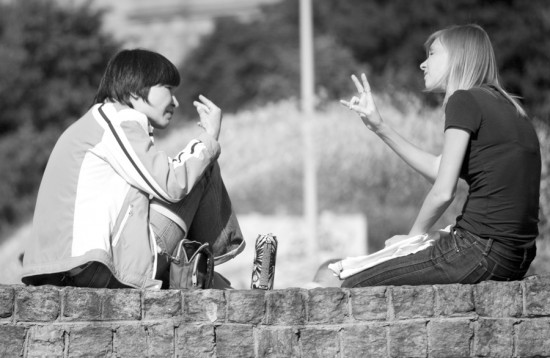 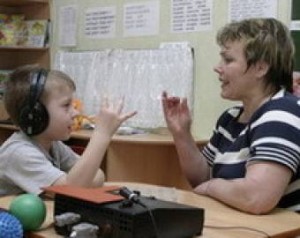 Детский церебральный паралич. 
	Поражение нервной системы в период рождения (до или после), при котором нарушена координация движений (возможны также нарушения зрения, речи и умственного развития). 

	ДЦП - не наследственное заболевание.  Многие дети боятся общаться со «странными» детьми, но бояться нечего – ДЦП никогда нельзя заразиться или заболеть.
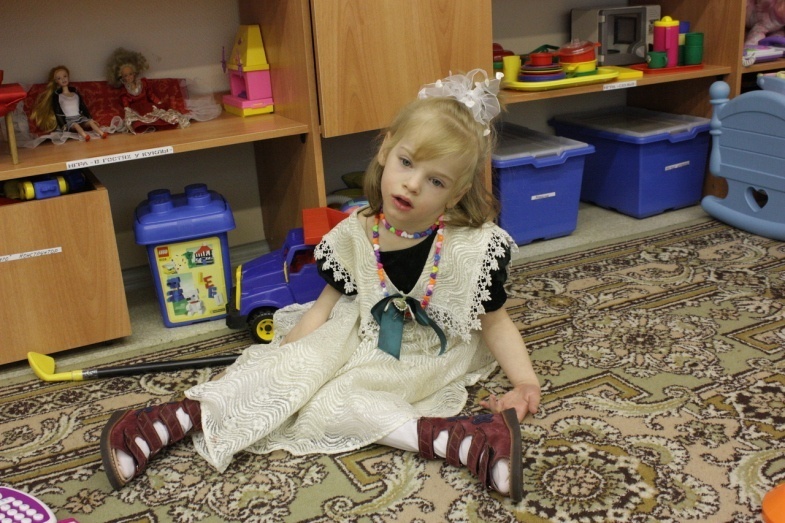 Для лечения применяют:
-массаж
-физиопроцедуры
-ортопедические аппараты
-специальную обувь и лангеты
лечебную физкультуру
развивающие занятия, логопедию
лекарства
иппотерапию, дельфинотерапию
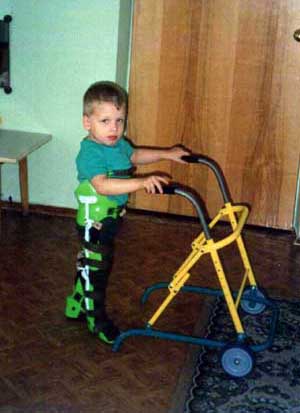 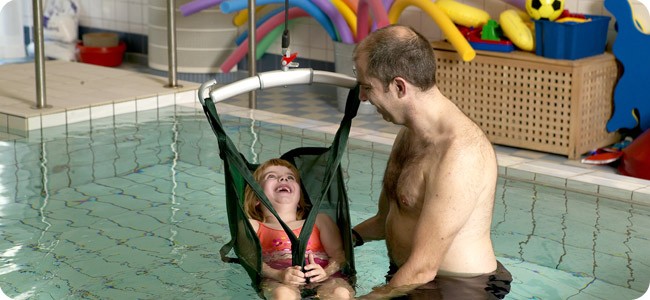 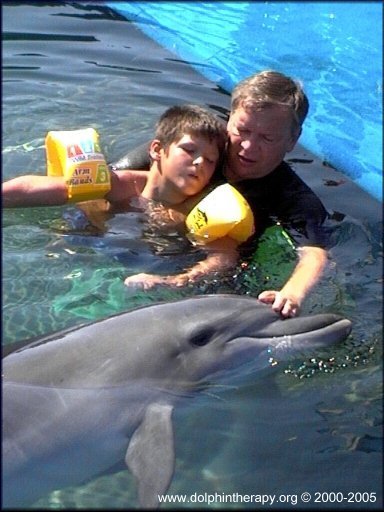 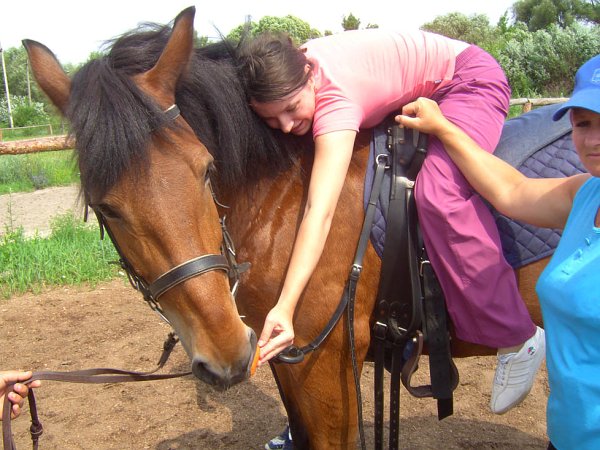 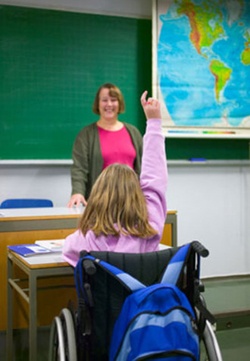 Учеба. 
	Дети с ДЦП обучаются в специальных учебных заведениях или обычных школах.
Работа зависит от вида и сложности ДЦП. Во многих случаях ДЦП не является препятствием к получению  желаемой работы .
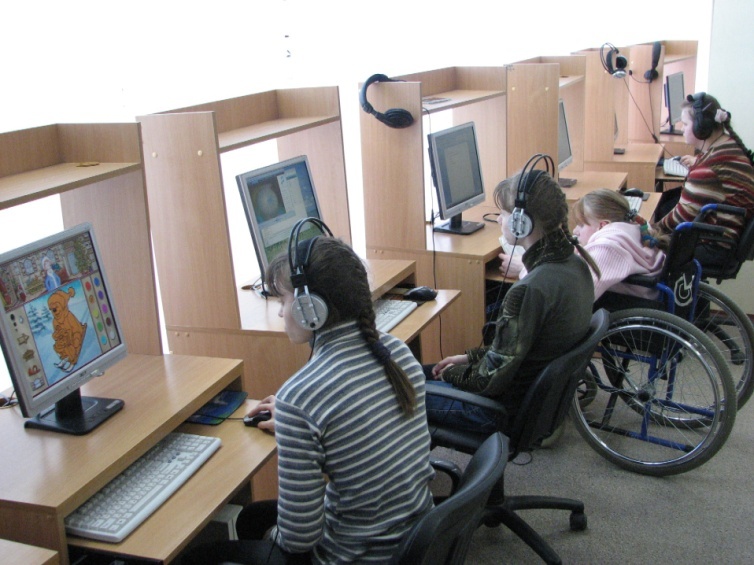 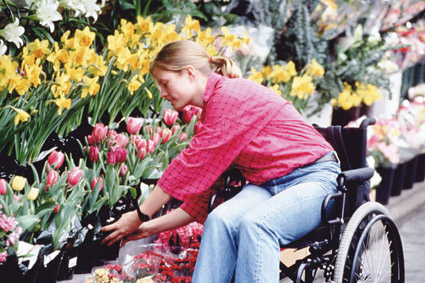 Повреждения позвоночника и опорно-двигательного аппарата. 

Средства для улучшения жизни:
- инвалидные коляски, ходунки
 пандусы в общественных местах, подъездах,        переходах
специальные подъемники (транспорт, бассейн)
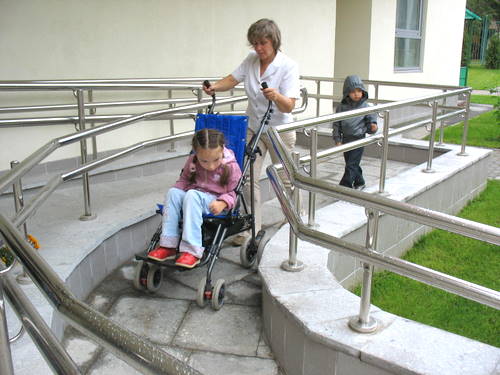 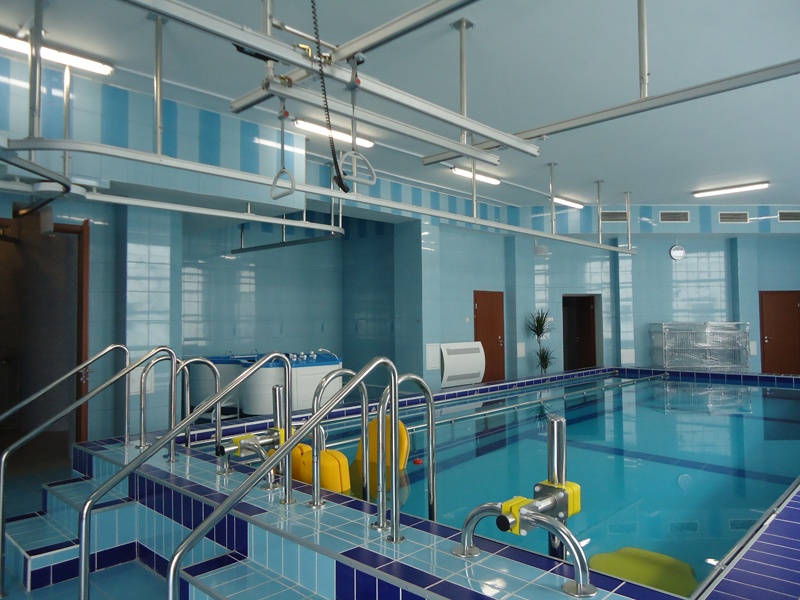 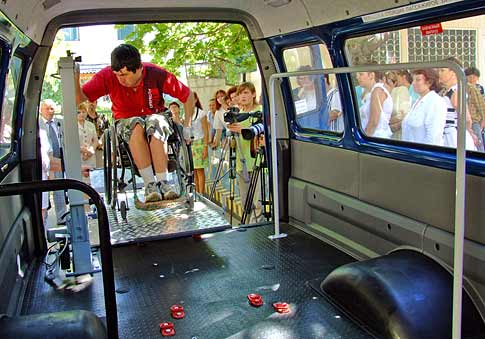 Многие колясочники  ведут активный образ жизни. 
	Они могут учиться в общеобразовательных учебных заведениях либо в интернатах. А работать там, где позволяют их физические возможности.
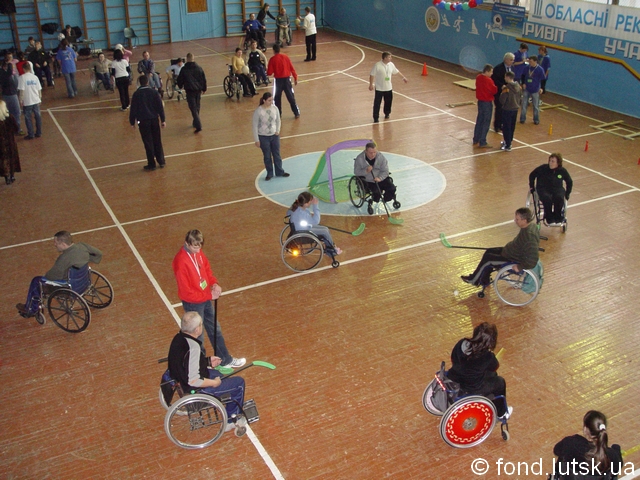 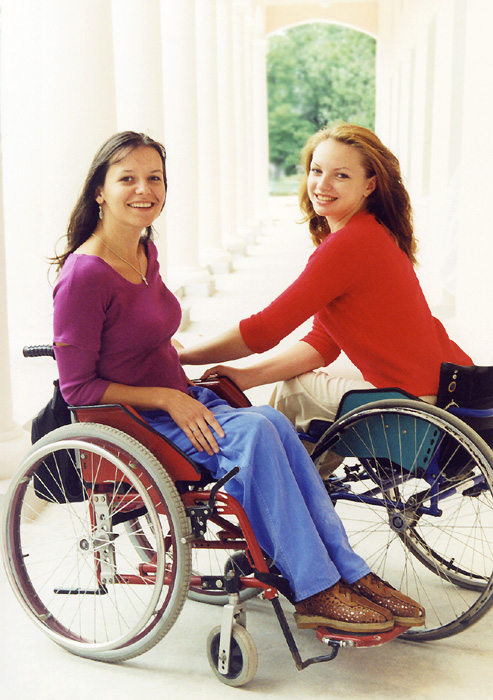 Существуют такие хронические заболевания, тяжелые формы которых  приводят к инвалидности. Но при соблюдении определенного режима и своевременном приеме лекарств эти люди могут вести полноценную жизнь, ничем не отличающуюся от жизни здорового человека. 
	Например, 

	Бронхиальная астма тяжелой степени – хроническое воспаление бронхов, при котором нарушается нормальное дыхание.
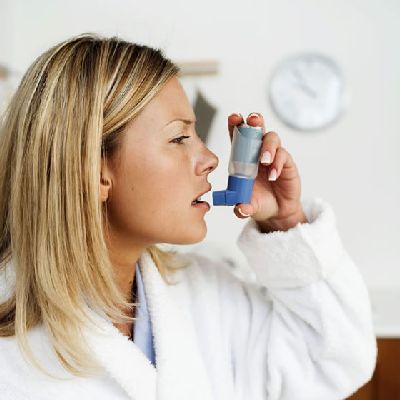 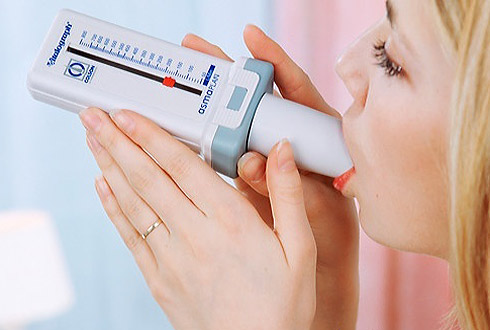 Сахарный диабет тяжелой формы – нарушение обмена веществ в организме из-за повышенного содержания сахара в крови и нарушение биологического действия инсулина.
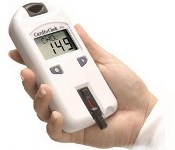 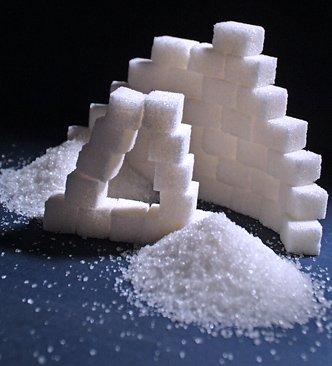 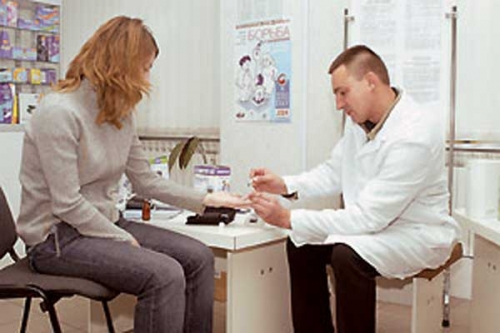 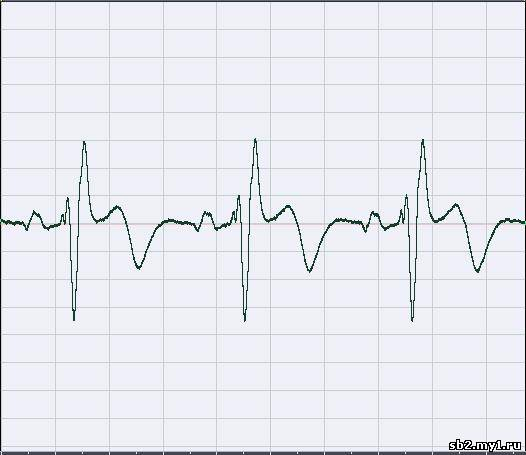 Врожденный порок сердца тяжелой формы – нарушение строения сердца, вызывающее ограничения жизнедеятельности.
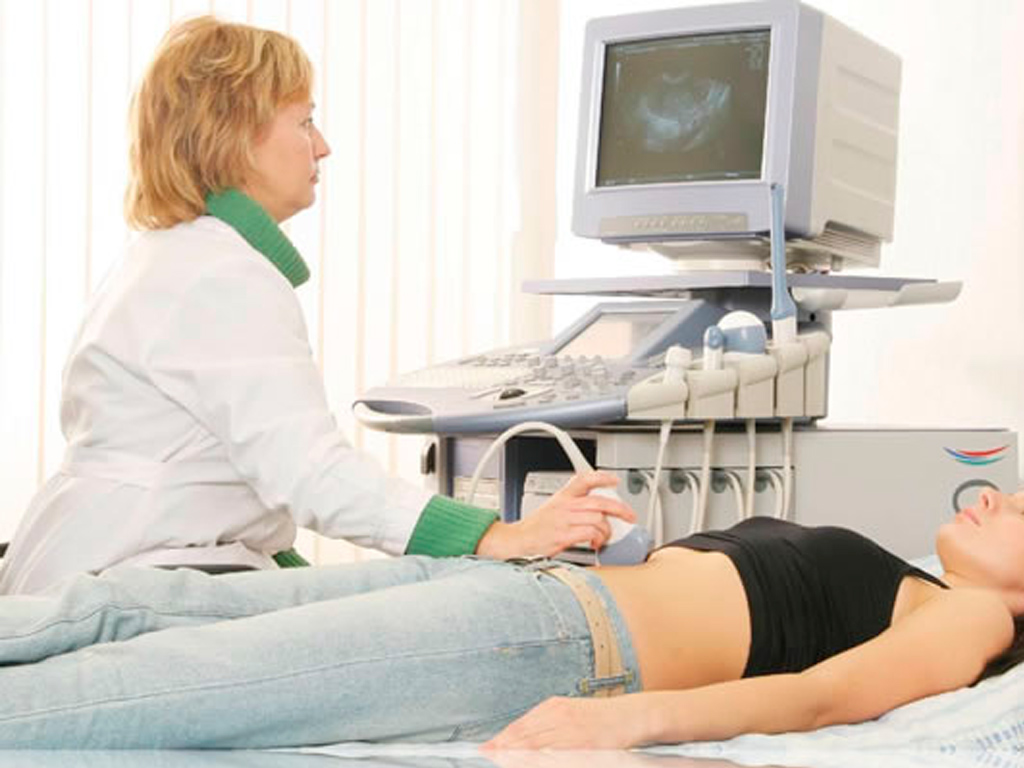 И другие…
Язык и терминология
Наиболее нейтральный термин – это слово «инвалид»

Но мы смотрим на человека, а не на его инвалидность,  и поэтому лучше всего сказать:
«человек с инвалидностью».
Этикет (правила общения)
В обществе незрячего человека называйте себя и тех людей,  которые пришли с Вами
Этикет (правила общения)
Инвалидная коляска –
это часть неприкасаемого пространства человека
Известные люди,  имеющие инвалидность
Вы слышали про этих выдающихся людей?
русский генерал-­‐фельдмаршал Михаил КУТУЗОВ (1745 – 1813)  английский вице-­‐адмирал Горацио НЕЛЬСОН (1758 – 1805)  немецкий композитор Людвиг ван БЕТХОВЕН (1770 – 1827)  русский и советский ученый, изобретатель и писатель-­‐фантаст
Константин ЦИОЛКОВСКИЙ (1857 – 1935)
президент США Франклин РУЗВЕЛЬТ (1882 – 1945)  русский советский писатель Николай ОСТРОВСКИЙ (1904 – 1936)  советский летчик-­‐истребитель Алексей МАРЕСЬЕВ (1916 – 2001)
английский ученый-‐физик Стивен ХОКИНГ (род. 1942 г.)  американский певец, мульти­‐музыкант и композитор Стиви УАНДЕР (род в 1950 г.)  шестикратный чемпион Паралимпийских игр, Заслуженный мастер спорта России
Сергей ШИЛОВ (род. 1970 г.)
российская певица и общественный деятель, Заслуженная артистка России
Диана ГУРЦКАЯ
австралийский общественный деятель Ник ВУЙЧИЧ (род. 1982 г.)
Вы знаете, что, с медицинской точки зрения,  все они – инвалиды 1-й группы?
Великий немецкий композитор и  пианист, представитель «венской  классической школы».
Один из наиболее уважаемых и  исполняемых композиторов в мире.
Писал музыку во всех существовавших в его  время жанрах.
В 26 лет начинает терять слух (у него развивается  тинит — воспаление внутреннего уха,  приводящее к звону в ушах). Понимая, что  глухота неизлечима, он был близок к  самоубийству, но начал писать Третью  симфонию («Героическую»).
1808 год – последний концерт Бетховена в  качестве пианиста (он уже почти не слышит).
В 44 года полностью теряет слух, но еще 13 лет,  до самой смерти, продолжает писать музыку.
(Всего Бетховен создал 9 симфоний, 8 увертюр, 7 разных
концертов, оперу, балет, мессу, 16 квартетов, 6 трио, 53  сонаты, музыку к 3 спектаклям и песни.)
Людвиг  ван  БЕТХОВЕН
(1770 – 1827)
Прославленный русский полководец.  Участник штурма Измаила (1790 год).  Русский главнокомандующий в
Отечественной войне 1812 года  (разгром непобедимого прежде Наполеона  и изгнание его из России).
Первый полный кавалер ордена  Святого Георгия (1812 год).
С 16 лет на военной службе.
С 25 лет – участник всех русско-­‐турецких войн  конца 18 века под командованием великих  русских полководцев Румянцева и Суворова.
В 29 лет в бою с турецким десантом в Крыму был  тяжело ранен пулей, пробившей левый  висок и вышедшей у правого глаза, который  был поврежден.
Победитель в русско-­‐турецкой войне 1811-­‐1812  накануне наполеоновского вторжения  (поэтому в нем не приняла участие Турция).
Генерал-­‐фельдмаршал (после Бородино).
Михаил  Илларионович  КУТУЗОВ
(1745 – 1813)
32-­‐й президент
Соединенных Штатов Америки (1933 – 1945)
Единственный американский президент, избиравшийся  более чем на два срока (четыре раза подряд).
Возглавлял страну во время выхода из мирового  экономического кризиса (Великой Депрессии 1929 –  1933) и во время Второй Мировой войны (1939 –  1945).
В 1921 года переболел полиомиелитом, в результате  чего были парализованы ноги, и он не мог отойти  от инвалидной коляски. Но в 1928 году был избран  губернатором штата Нью-Йорк, потом переизбран, а  в 1932 году победил в президентской кампании.
Рузвельт считается одним из четырех наиболее выдающихся  президентов США – наряду с Джорджем ВАШИНГТОНОМ  (главнокомандующий во время войны за независимость и 1-­‐й  президент страны), Томасом ДЖЕФФЕРСОНОМ (автор Декларации  независимости США и 3-­‐й  президент страны) и Авраамом
ЛИНКОЛЬНОМ (16-­‐й президент страны, при котором отменено  рабство в США).
Франклин  Делано  РУЗВЕЛЬТ  (1882 – 1945)
Английский физик-­‐теоретик и космолог,  создатель и руководитель Центра  теоретической космологии в  Кембридже, популяризатор науки
Один из наиболее влиятельных и известных  широкой общественности физиков-­‐теоретиков  нашего времени.
Основная область исследований Хокинга —  космология и квантовая гравитация.
В 20 лет у него стали проявляться
признаки бокового амиотрофического склероза,  которые привели к параличу. В 1985 году  перенес тяжелое воспаление легких. После  серии операций ему была удалена трахея, и он  утратил способность говорить.
Некоторую подвижность сохранял лишь  указательный палец на правой руке.
Впоследствии подвижность осталась лишь в одной  мышце щеки, напротив которой закреплён  датчик. С его помощью физик управляет  компьютером, с помощью которого может  общаться с окружающими.
Стивен  Уильям  ХОКИНГ
(род. в 1942 г.)
Шестикратный паралимпийский чемпион.
Семикратный чемпион Мира по лыжным  гонкам.
Четырёхкратный чемпион Европы.
Трехкратный обладатель Кубка Мира по  лыжным гонкам.
Неоднократный призёр чемпионатов Европы  по лёгкой атлетике и других соревнований.
Заслуженный мастер спорта России.
В 1982 начал заниматься спортивным  ориентированием (кандидат в мастера  спорта).
В 1986 году возвращаясь с соревнований из  Эстонии, в автокатастрофе получил тяжелую  травму с перелом грудных позвонков.
В 1990 году вернулся в большой спорт:  участник пяти Летних и призер четырех
Зимних Паралимпийских игр (1992 – 2010 гг.)
Сергей  Валентинович  ШИЛОВ
(род. в 1970 г.)
Российская эстрадная певица и  общественный деятель,  Заслуженная артистка России.
От рождения незрячая. Окончила школу-­‐  интернат для незрячих и слабовидящих  детей в Тбилиси.
Одновременно убедила преподавателей  музыкальной школы, что сможет учиться  игре на фортепиано.
В 1995 стала одним из победителей  музыкального конкурса «Ялта — Москва
— Транзит».
Окончила Эстрадное отделение московского  Музыкального училища имени Гнесиных,  окончила Институт современного  искусства и поступила в магистратуру  факультета искусств МГУ им. Ломоносова.
Записала 4 альбома и 9 клипов.  Посол «Сочи – 2014».
Диана  ГУРЦКАЯ
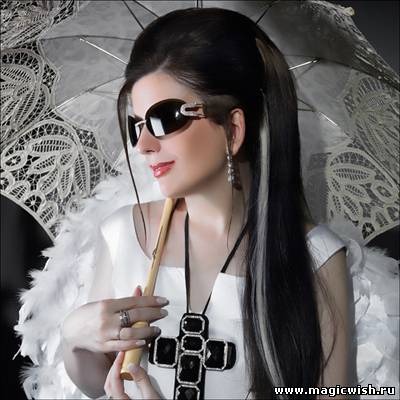 Слепые музыканты:

Джордж Ширинг — английский музыкант, композитор и виртуоз фортепиано, 

Андреа Бочелли— итальянский оперный певец,

Диана Гурцкая  -  российская эстрадная певица.
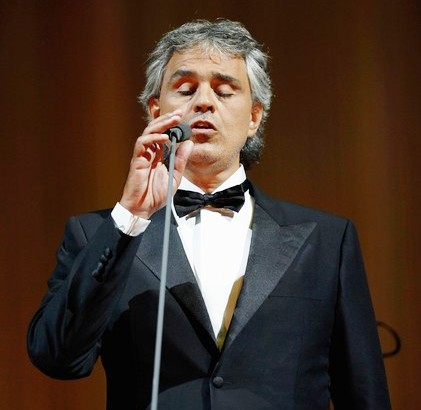 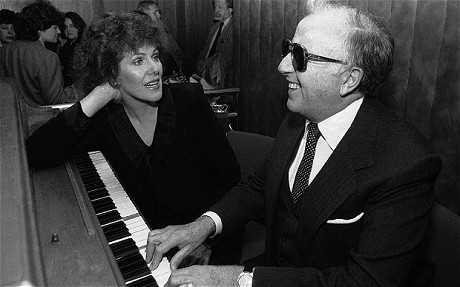 Австралийский христианский  проповедник и общественный деятель.
Всемирно известный «мотивационный спикер».
Его выступления обращены к детям и молодёжи,  в надежде на активизацию в них поиска смысла  жизни и развития своих способностей.
Родился с синдромом тетраамелии (редкое  наследственное заболевание, приводящее к  отсутствию четырёх конечностей).
В 2005 году номинирован на премию «Молодой  австралиец года».
В 2009 году снимается в фильме «Цирк бабочек»,  рассказывающем об Уилле, человеке без  конечностей, и о его судьбе.
Он объездил более 45 стран, выступая в школах,  университетах. Участвует в телешоу и пишет  книги.
12 февраля 2012 года женился, а 14 февраля 2013  года в его семье родился сын.
Нико  ВУЙЧИЧ
(род. в 1982 г.)
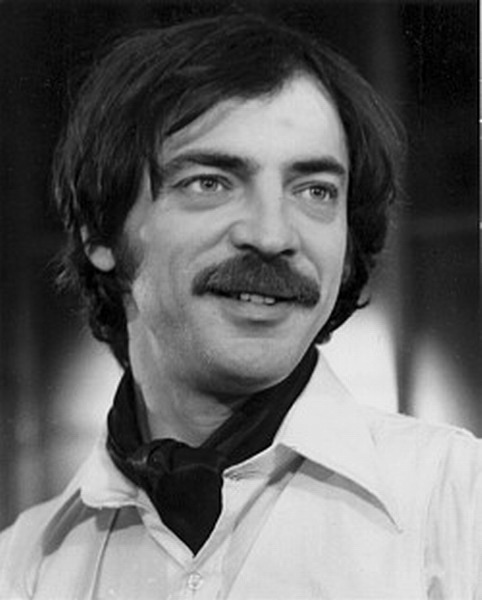 Российские актеры Юрий Никулин и Михаил Боярский,
Американский писатель Эрнст Хемингуэй, 
Знаменитый американский рок-певец  Элвис Пресли,
Всемирно известный американский изобретатель Томас Эдисон,
Великий русский певец Федор Шаляпин, 
 известные деятели  науки и культуры
  с сахарным диабетом.
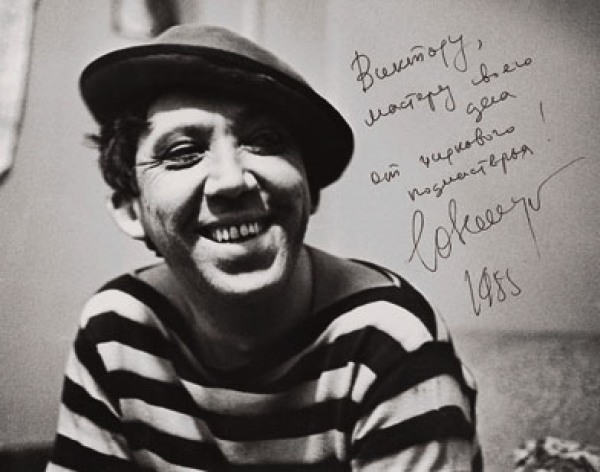 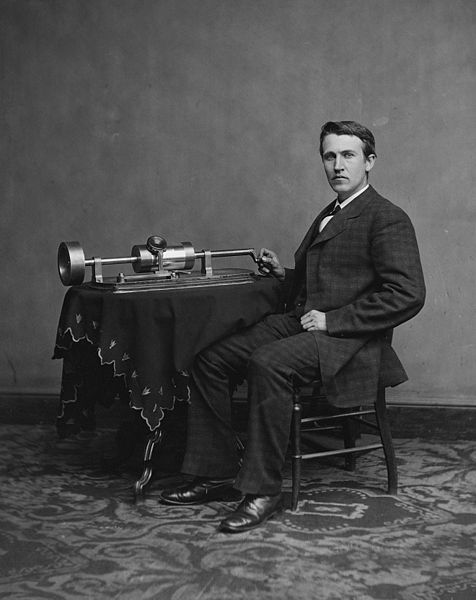 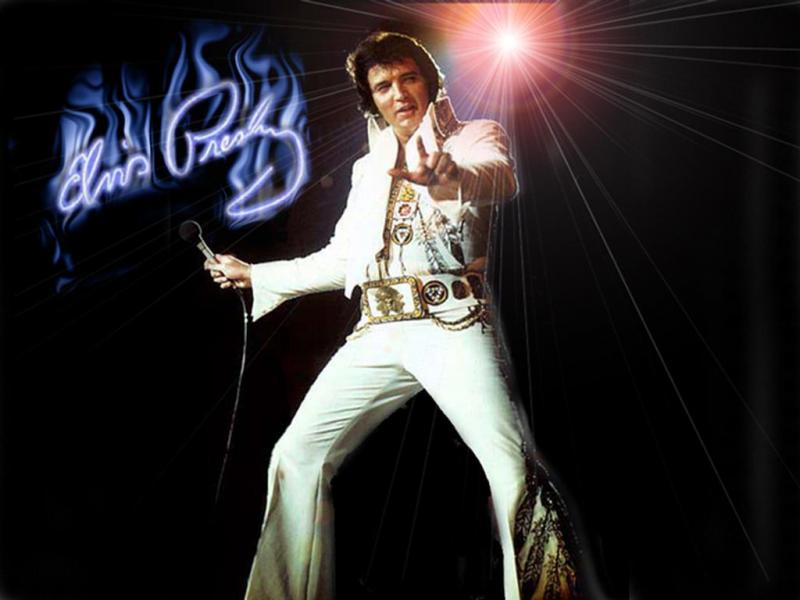 Любое из перечисленных заболеваний является испытанием для человека, но оно также тренирует силу воли и  учит ответственности за себя и своих близких, что часто помогает добиться в жизни успеха.
	Как известно, у людей с плохим зрением обострены другие чувства, обычно, слух.  У людей с ДЦП и глухонемых часто обнаруживаются способности к творчеству.
Люди с инвалидностью могут ходить в школу, иметь работу, жениться, поддерживать семью и жить в собственном доме. Они могут быть ограничены физически, но они безграничны в своих способностях, талантах и стремлении к самовыражению. Благодаря огромной силе духа и воли, эти люди могут добиться успехов в самых разнообразных сферах: науке, бизнесе, художественном творчестве, искусстве, спорте.
	Очень часто люди с ограниченными физическими возможностями могут достигнуть большего, чем совершенно здоровые люди. Уже много лет проводятся различные спортивные соревнования для людей с инвалидностью и специальные Олимпийские игры. И инвалиды-спортсмены часто показывают результаты, которые далеко не каждый здоровый человек может достичь даже упорными тренировками!
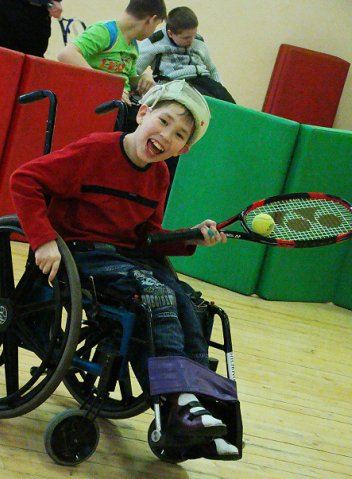 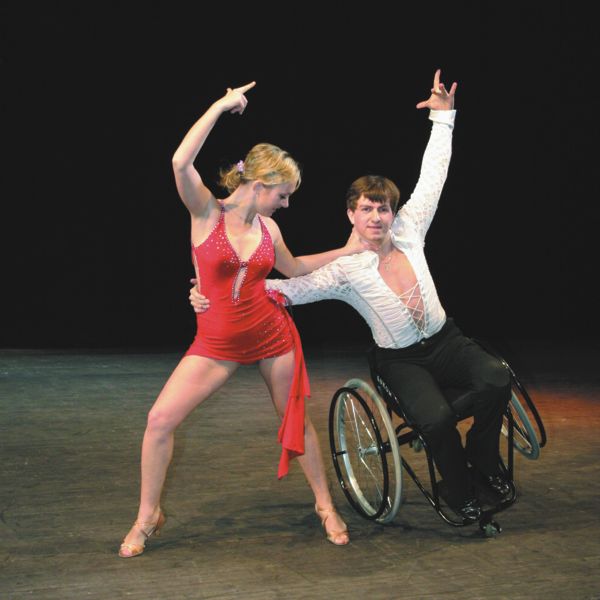 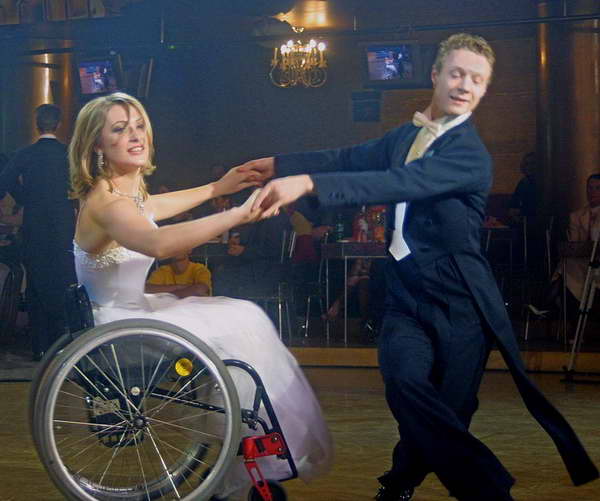 Параолимпийские игры.

	Кроме Олимпийских игр есть еще и «Олимпиада номер два» – Параолимпиада. Это спортивные соревнования между людьми с инвалидностью и спортсменами с ограниченными физическими возможностями
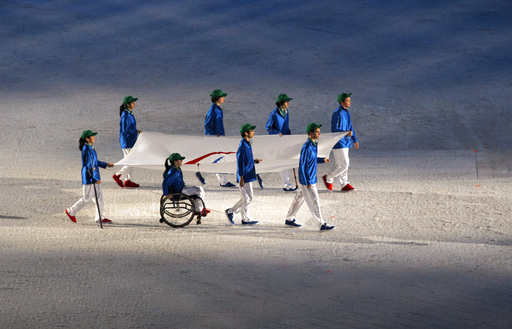 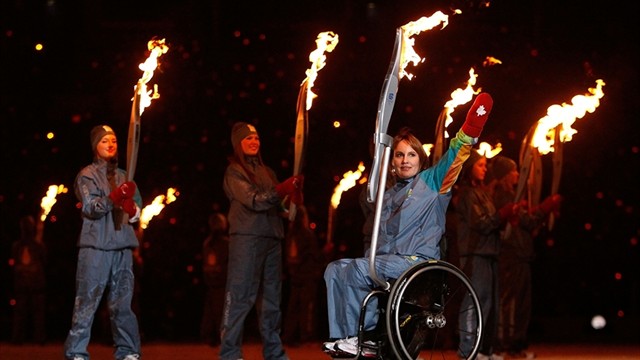 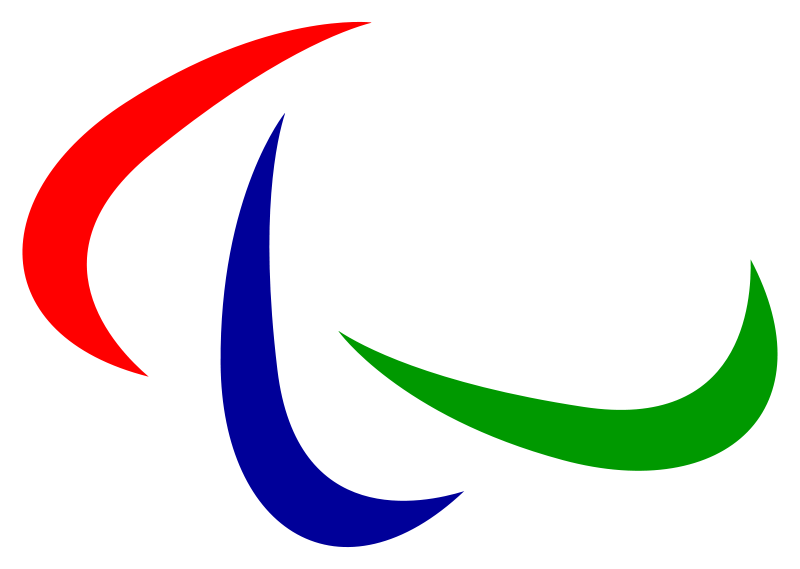 Параолимпийские виды спорта.
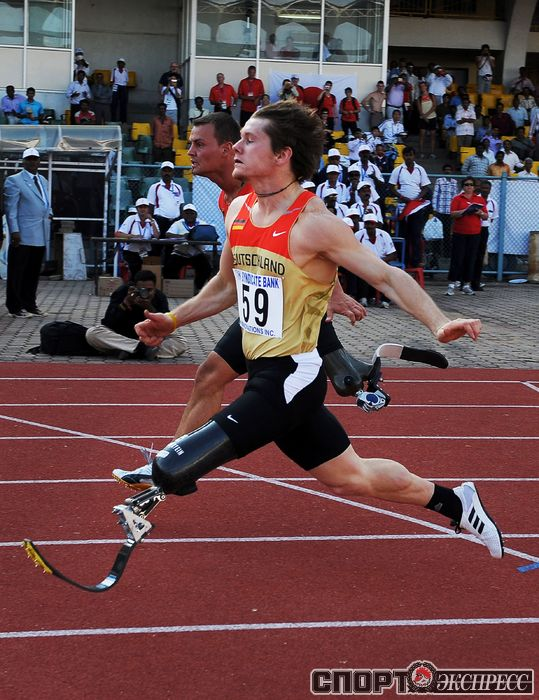 Легкая атлетика. Велосипедный спорт. Фехтование. Дзюдо. Тяжелая атлетика. Стрельба из лука. Лыжный кросс.  Хоккей с шайбой.
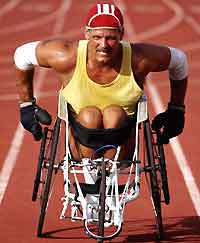 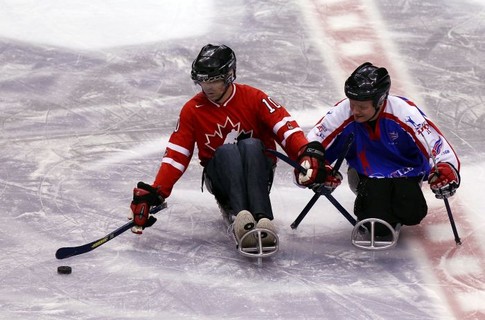 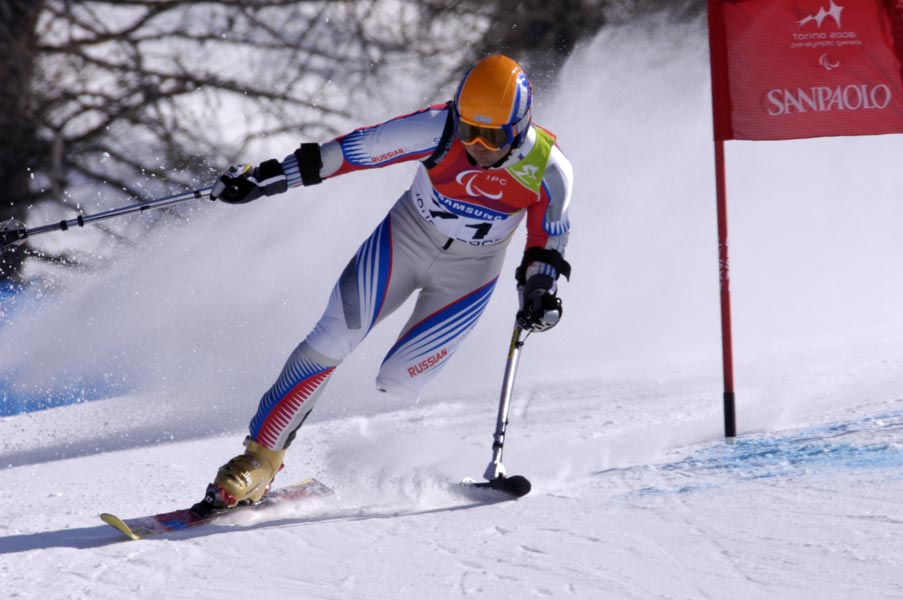 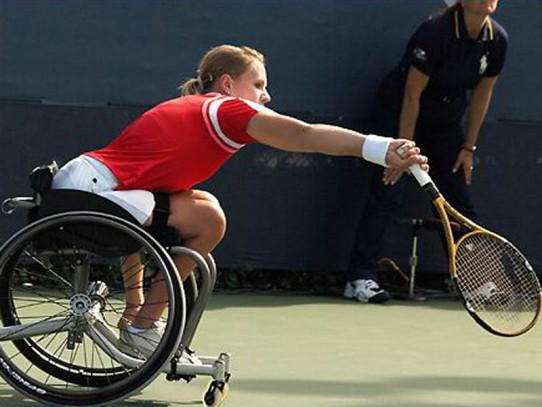 Футбол. Настольный теннис. Баскетбол . Регби . Волейбол. Теннис . Выездка. Плаванье.
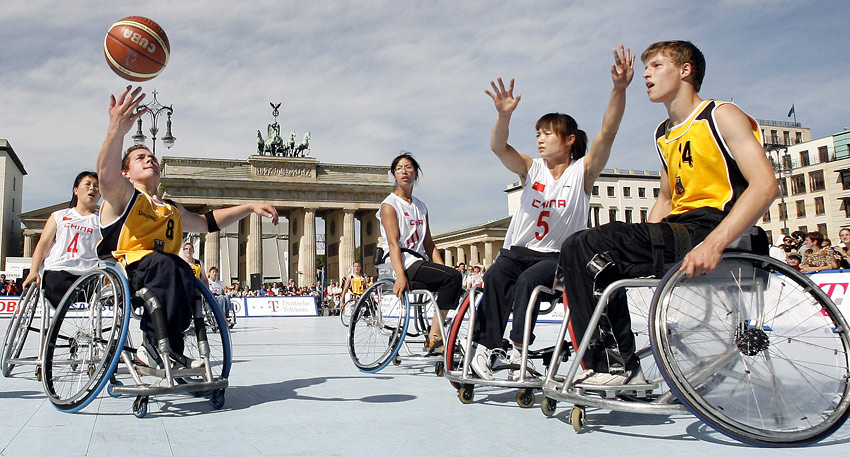 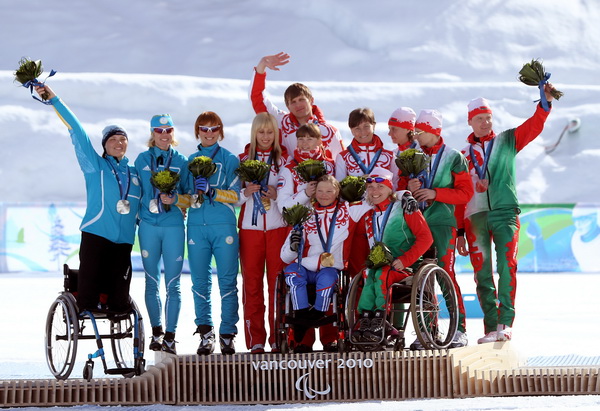 Параолимпиада-2010 в Ванкувере: российские спортсмены принимали участие в  в лыжных гонках, биатлоне и горных лыжах. 
	По итогам игр сборная России заняла II общекомандное место, завоевав 12 золотых, 16 серебряных и 10 бронзовых медалей.
3 декабря – Международный день инвалидов

	Цель, ради которой этот день был провозглашен, – полное и равное соблюдение прав человека и участие людей с инвалидностью в жизни общества. Для защиты прав и интересов людей с инвалидностью в созданы сообщества – ВОИ, ВОС, ВОГ.

	К сожалению, жизнь людей с инвалидностью продолжает оставаться очень трудной.  Пока в России есть еще множество проблем, которые лишают людей с инвалидностью возможности вести полноценный образ жизни и изолируют их от общества, оставляя один на один со своим несчастьем.
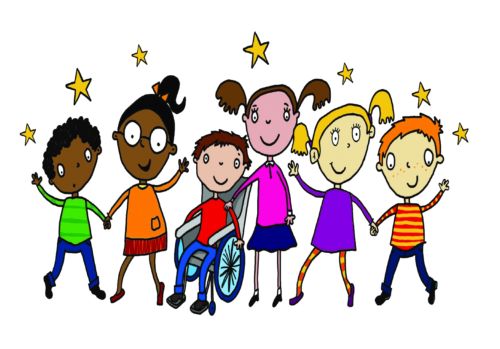 Люди с ограниченными возможностями не просят проявлять к ним жалость. Они считают себя равноправными членами общества, хотя и нуждаются иногда в помощи окружающих людей. 
	Существует золотое правило: прежде, чем сделать что-либо для такого человека, нужно спросить, нуждается ли он в Вашей помощи. Таким образом, оказывается уважение его личной свободе.
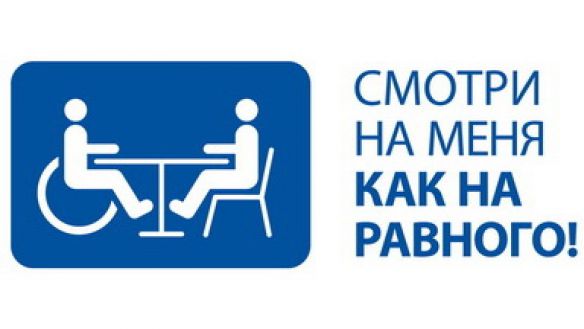 Упражнение
«Ведущая передачи ....., рассказала, что одна растит шестилетнюю дочь, страдающую аутизмом»…

«Прикованный к коляске программист стал успешным паралимпийцем». 

«Ученик страдает ДЦП и с детства прикован к инвалидной коляске, однако является большим поклонником бокса и всегда мечтал провести бой. Такая возможность у него и появилась».
Упражнение
«Ведущая передачи ....., рассказала, что одна растит шестилетнюю дочь, страдающую аутизмом»…

«Прикованный к коляске программист стал успешным паралимпийцем». 

«Ученик страдает ДЦП и с детства прикован к инвалидной коляске, однако является большим поклонником бокса и всегда мечтал провести бой. Такая возможность у него и появилась».
Упражнение
«Коллектив панков из Финляндии под названием Pertti Kurikan Nimipaivat (сокращенно PKN) намерен выступить на главном музыкальном конкурсе Европы- «Евровидении», который в этом году пройдет в Вене. Заявку панков на родине уже назвали экстравагантным поступком, так как коллектив артистов имеет особенность: все солисты PKN - мужчины, больны синдромом Дауна»
Упражнение
«Коллектив панков из Финляндии под названием Pertti Kurikan Nimipaivat (сокращенно PKN) намерен выступить на главном музыкальном конкурсе Европы- «Евровидении», который в этом году пройдет в Вене. Заявку панков на родине уже назвали экстравагантным поступком, так как коллектив артистов имеет особенность: все солисты PKN - мужчины, больны синдромом Дауна»
Упражнение
«Аутисты среди известных людей. Список известных личностей, страдавших или страдающих аутизмом, все время пополняется. Знаменитые аутисты: как болезнь проявилась у известных людей». 
«Сегодня, 2 апреля, отмечается Всемирный день распространения информации о проблеме аутизма. Предлагаем тебе вспомнить самых известных аутистов среди знаменитостей и узнать, как в их жизни проявился недуг».
Упражнение
«Аутисты среди известных людей. Список известных личностей, страдавших или страдающих аутизмом, все время пополняется. Знаменитые аутисты: как болезнь проявилась у известных людей». 
«Сегодня, 2 апреля, отмечается Всемирный день распространения информации о проблеме аутизма. Предлагаем тебе вспомнить самых известных аутистов среди знаменитостей и узнать, как в их жизни проявился недуг».
Что такое инклюзивное общество?
Видеообращение Натальи Михайловны Водяновой
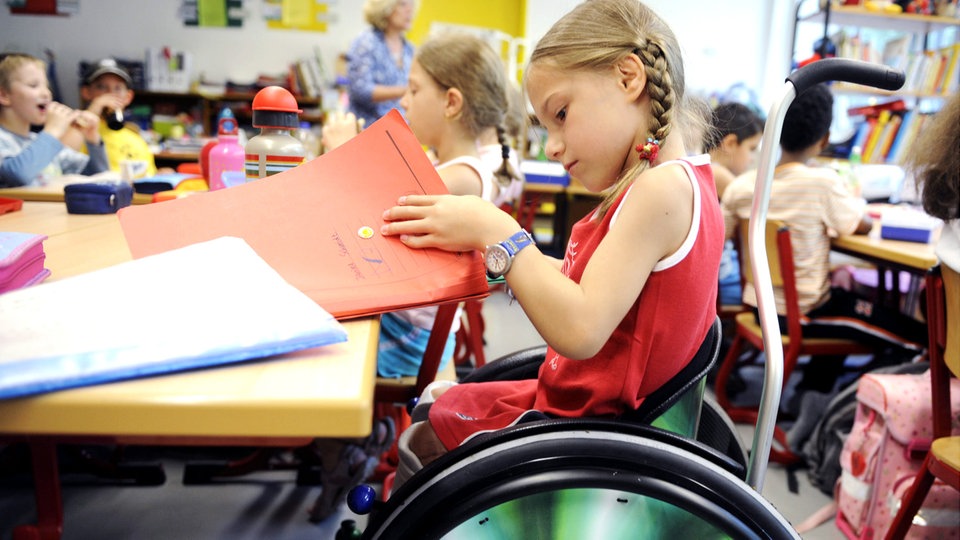 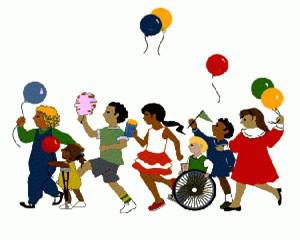 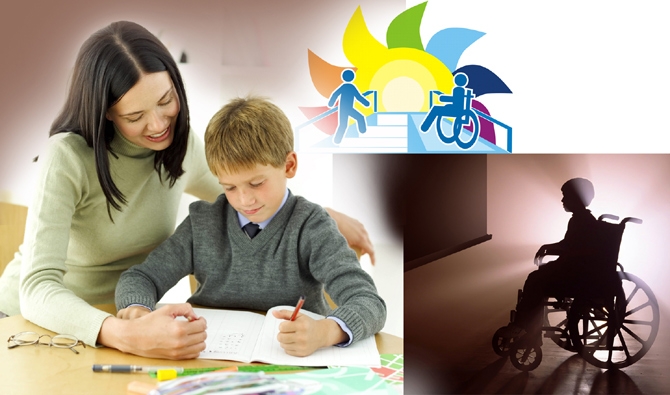 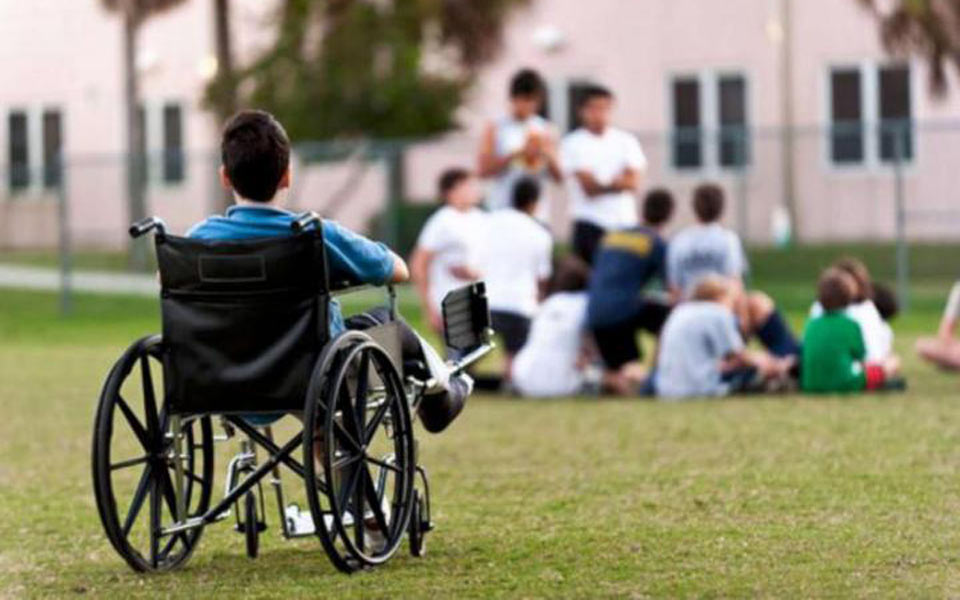 Что мы можем сделать, чтобы мир стал лучше ?

	Главное, необходимо помнить: инвалидом, к сожалению, может стать каждый! Человек с инвалидностью – такой же человек, как и все, только жить ему гораздо труднее, чем человеку здоровому!  Лишь  доброта и участие спасут мир!
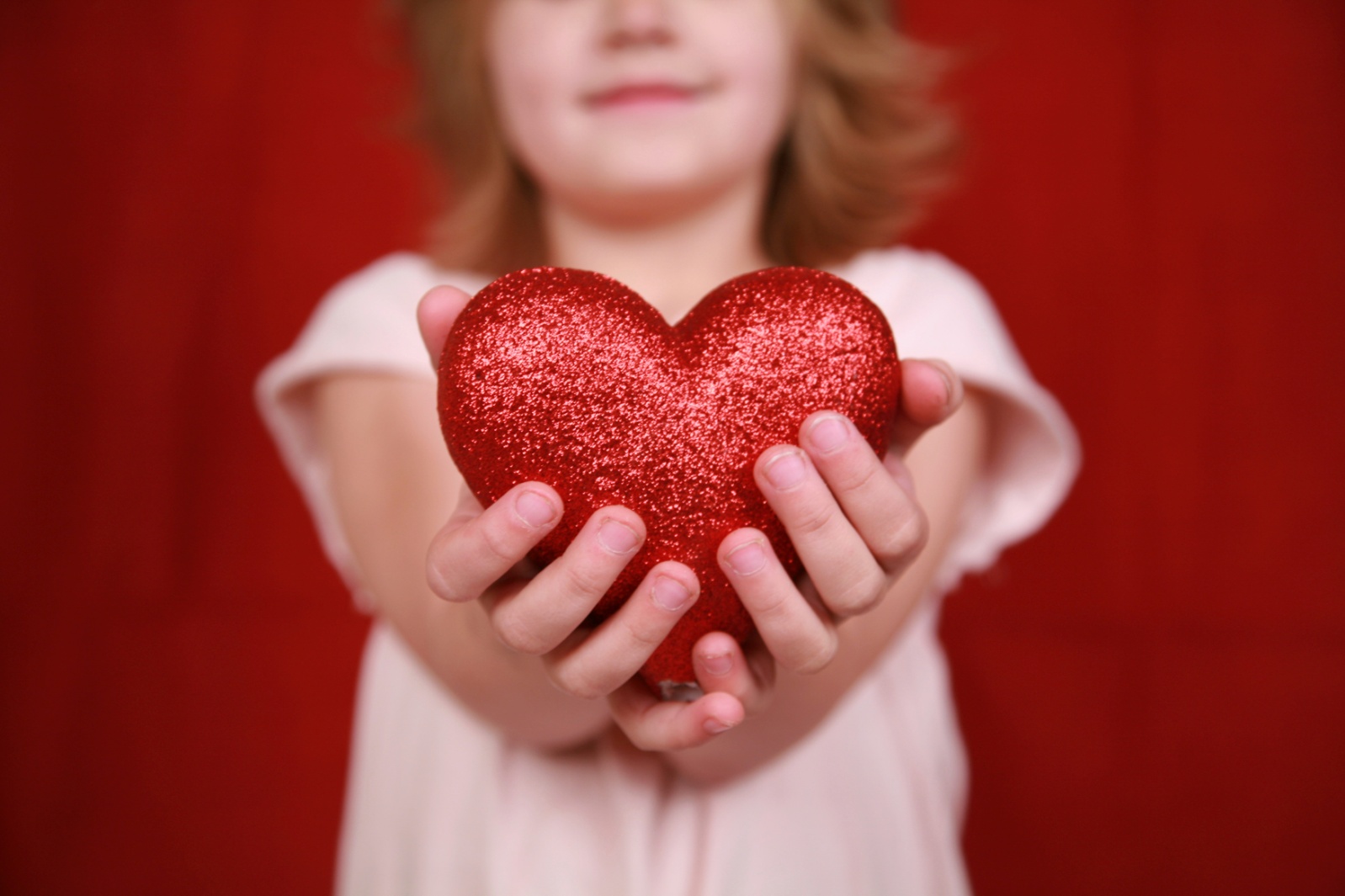 Видеоклип Д. Билана с участием Н. Водяновой «Не молчи»
Спасибо за внимание!